Knowledge Organiser: Mathematics
Year 10 Foundation Autumn Term 1
Suggested websites: Maths Genie, Save My Exam and Corbett Maths
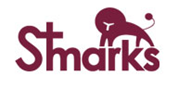 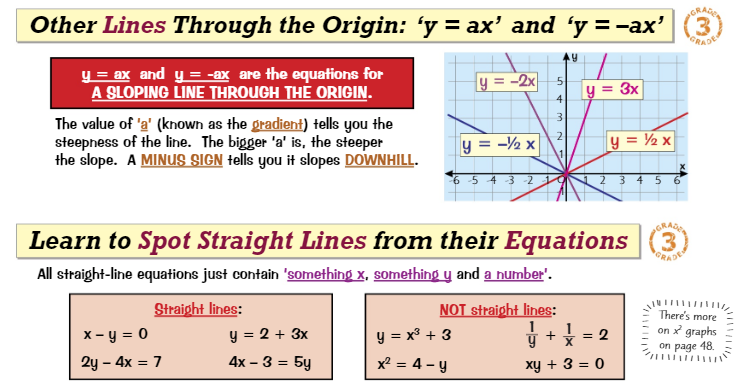 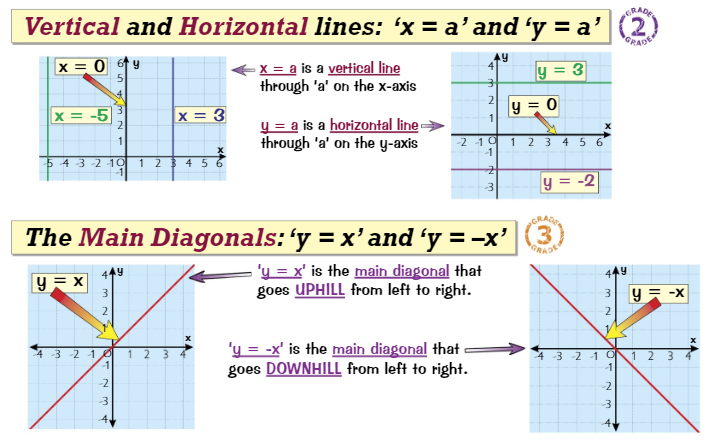 Big idea: Algebra
Key skills: 
Gradients and lines
Non-linear Graphs
Using Graphs
Key Vocabulary 
Linear, Gradient, Coordinate, Quadratic, Non Linear, Slope, Steepness, Reciprocal, Plott, Origin
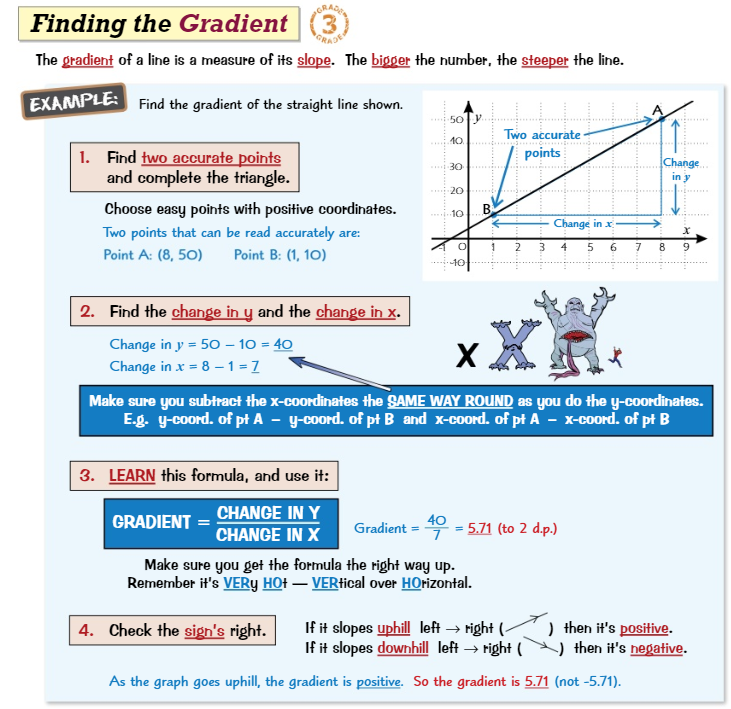 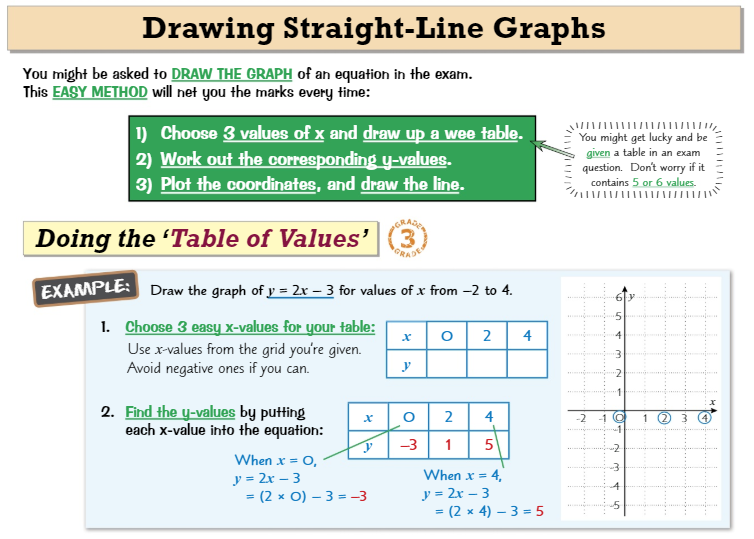 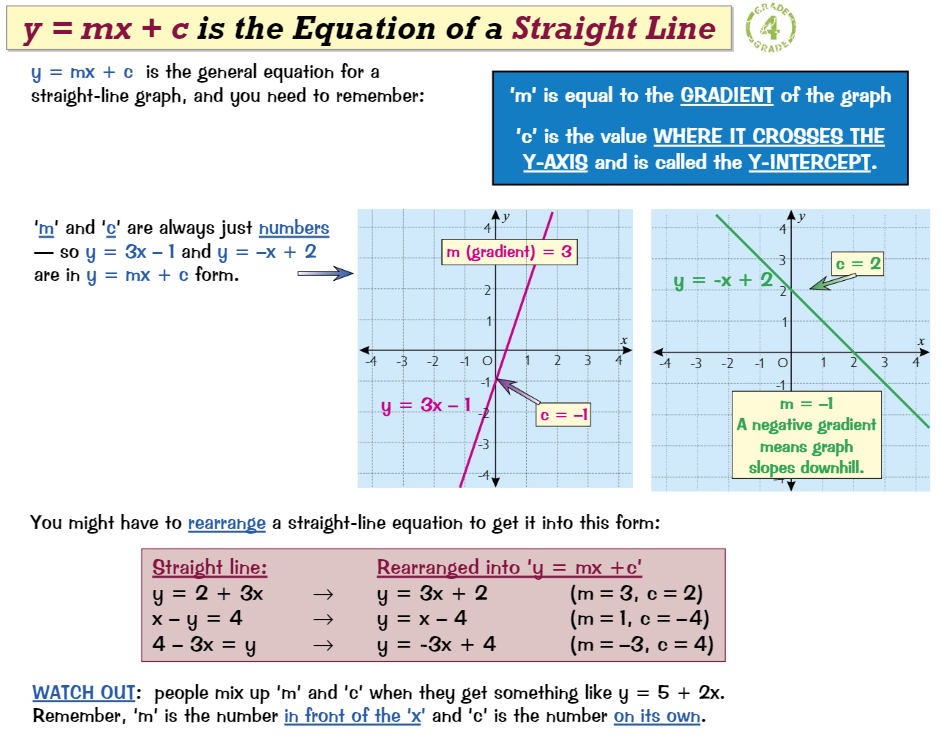 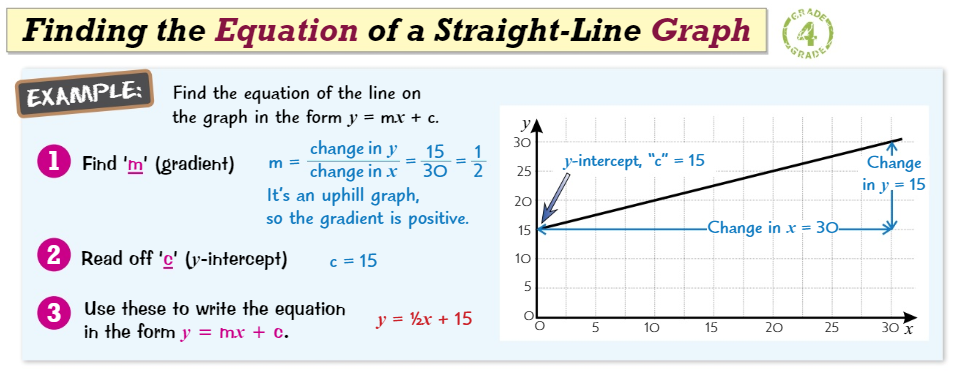 Knowledge Organiser: Mathematics
Year 10 Foundation Autumn Term 1
Suggested websites: Maths Genie, Save My Exam and Corbett Maths
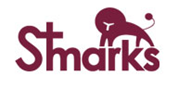 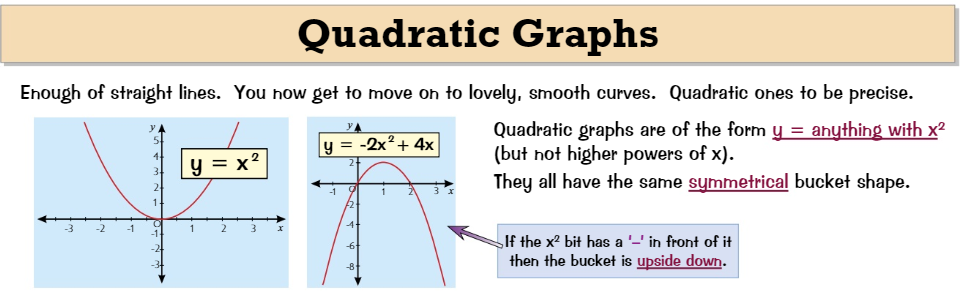 Big idea: Algebra

Key skills: 
Gradients and lines
Non-linear Graphs
Using Graphs
Key Vocabulary 

Linear, Gradient, Coordinate, Quadratic, Non Linear, Slope, Steepness, Reciprocal, Plot, Origin
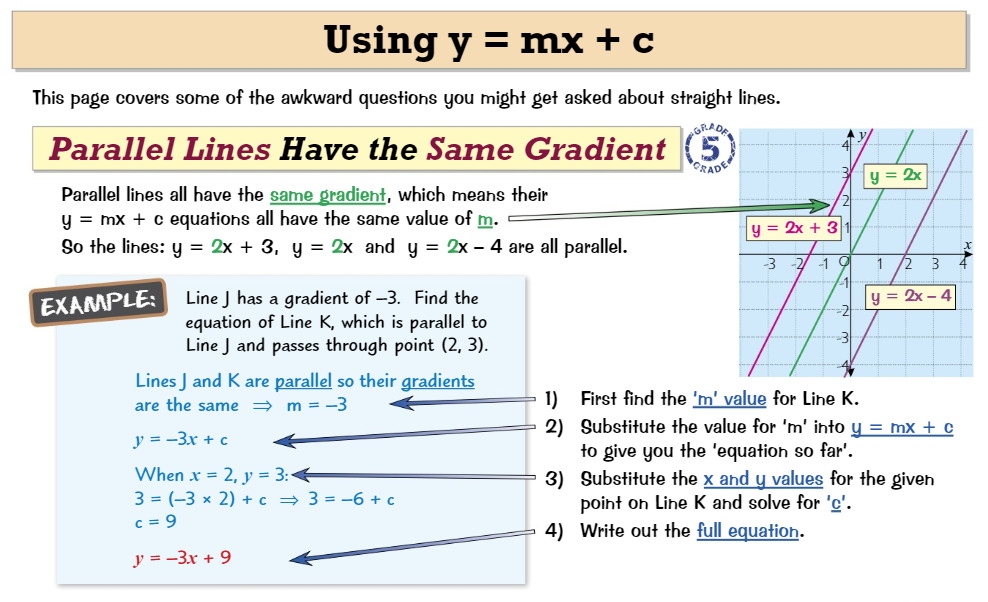 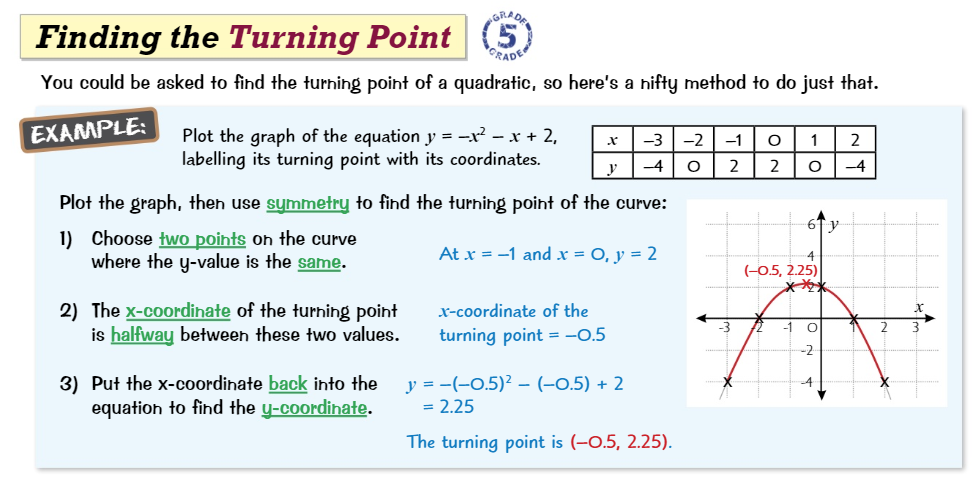 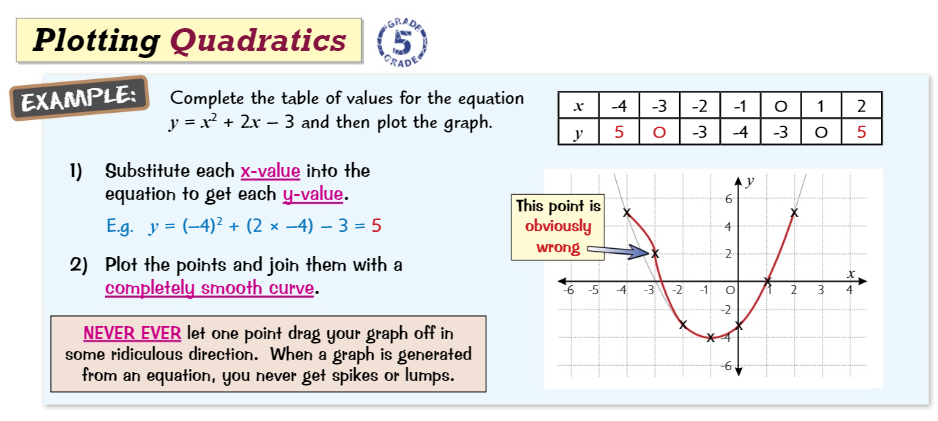 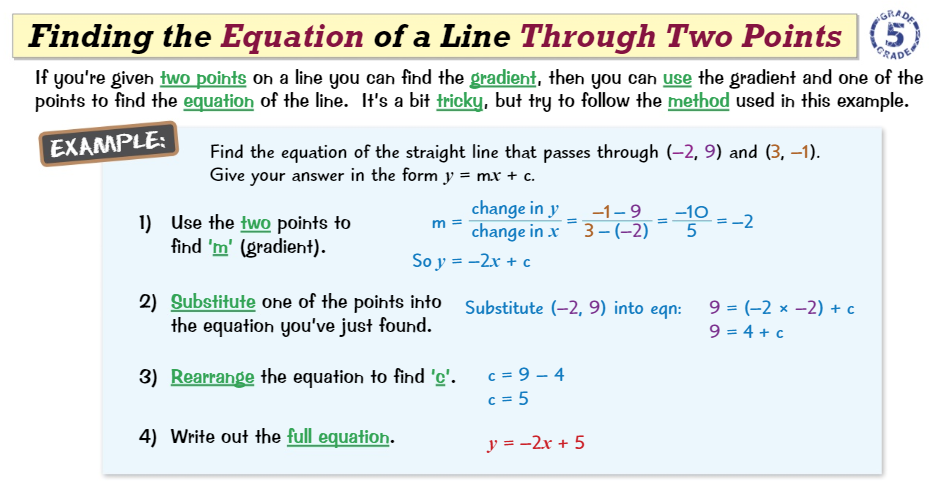 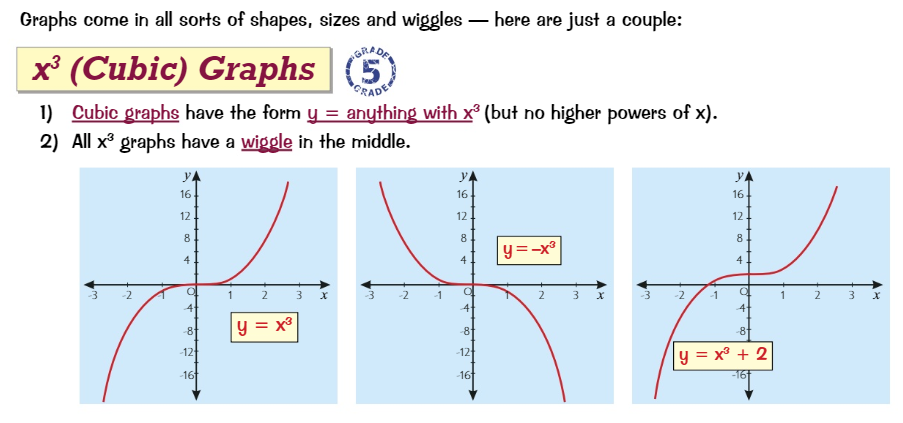 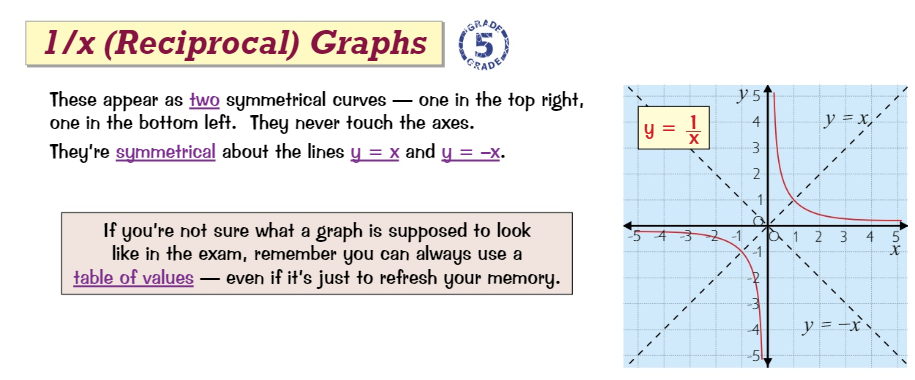